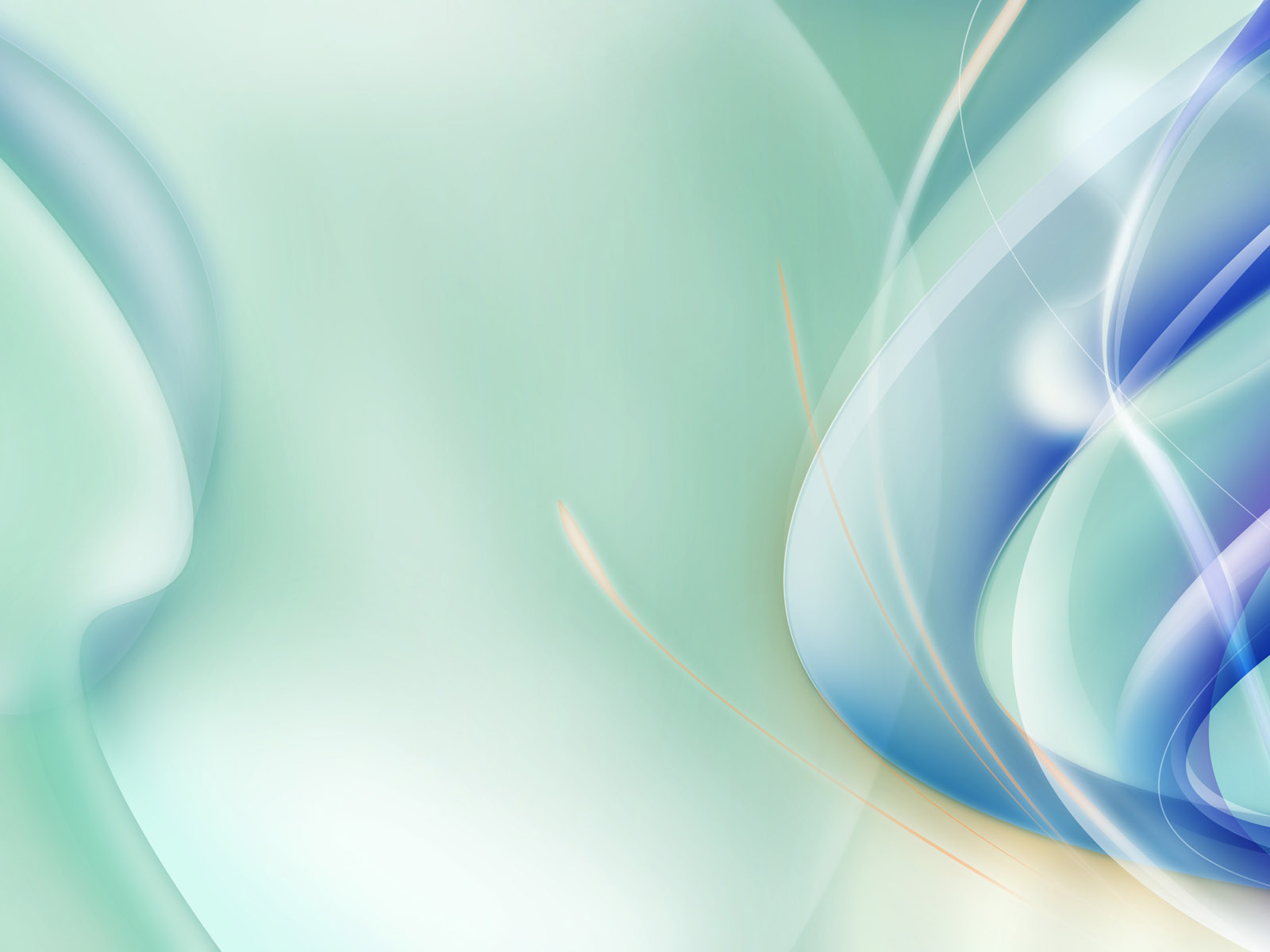 ПРИДАТОЧНЫЕ ПРИЧИНЫ И УСЛОВИЯ
Урок
9 класс
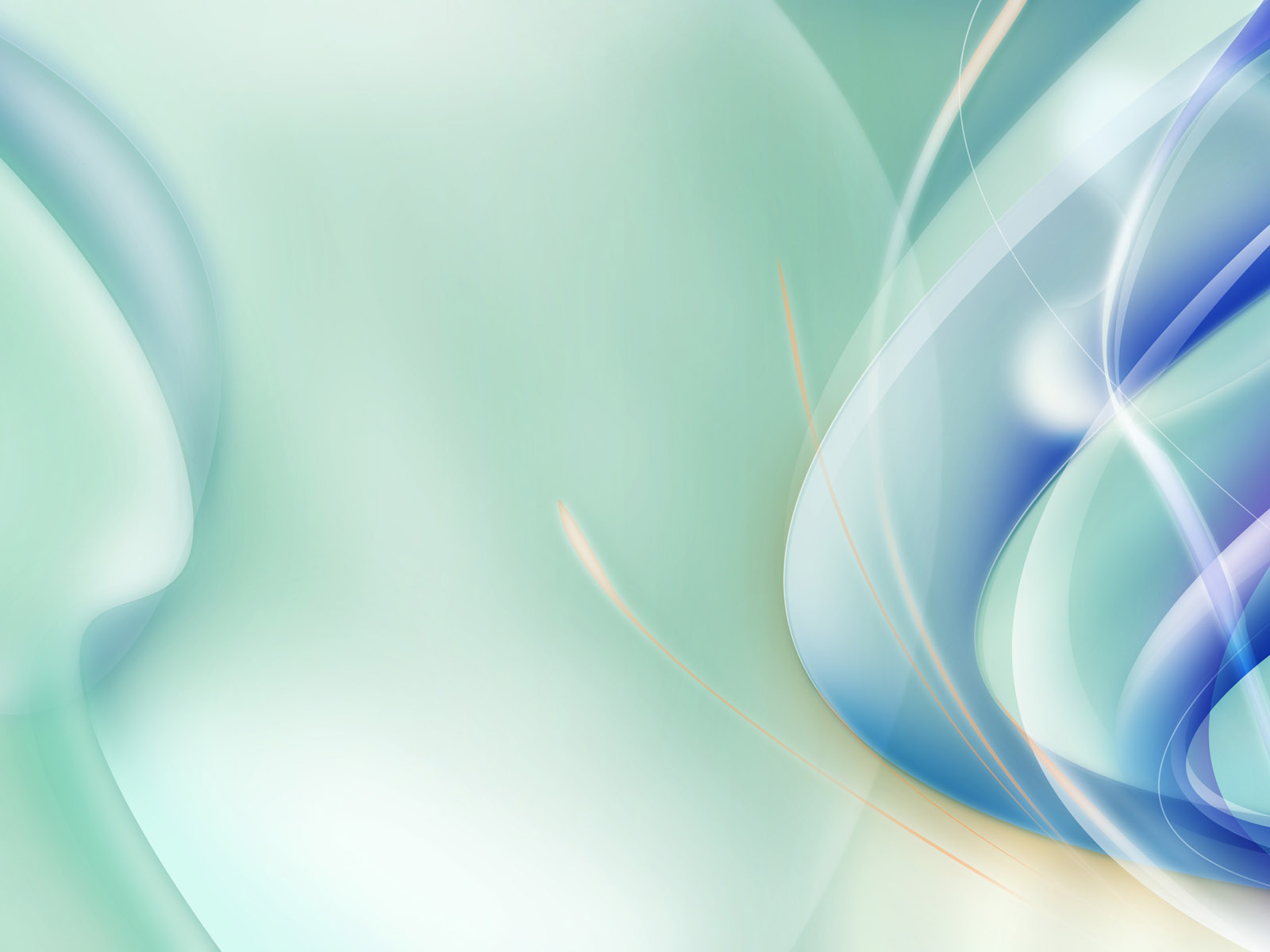 А4. Укажите ошибочное суждение
В слове СЪЕМ четыре звука.
В слове ХОЛОДНЫЙ все согласные звуки твердые.
В слове ОТДАЁТ второй согласный звук звонкий.
В слове ШЕВЕЛЬНУТЬСЯ буквы ТЬС обозначают звук «Ц».
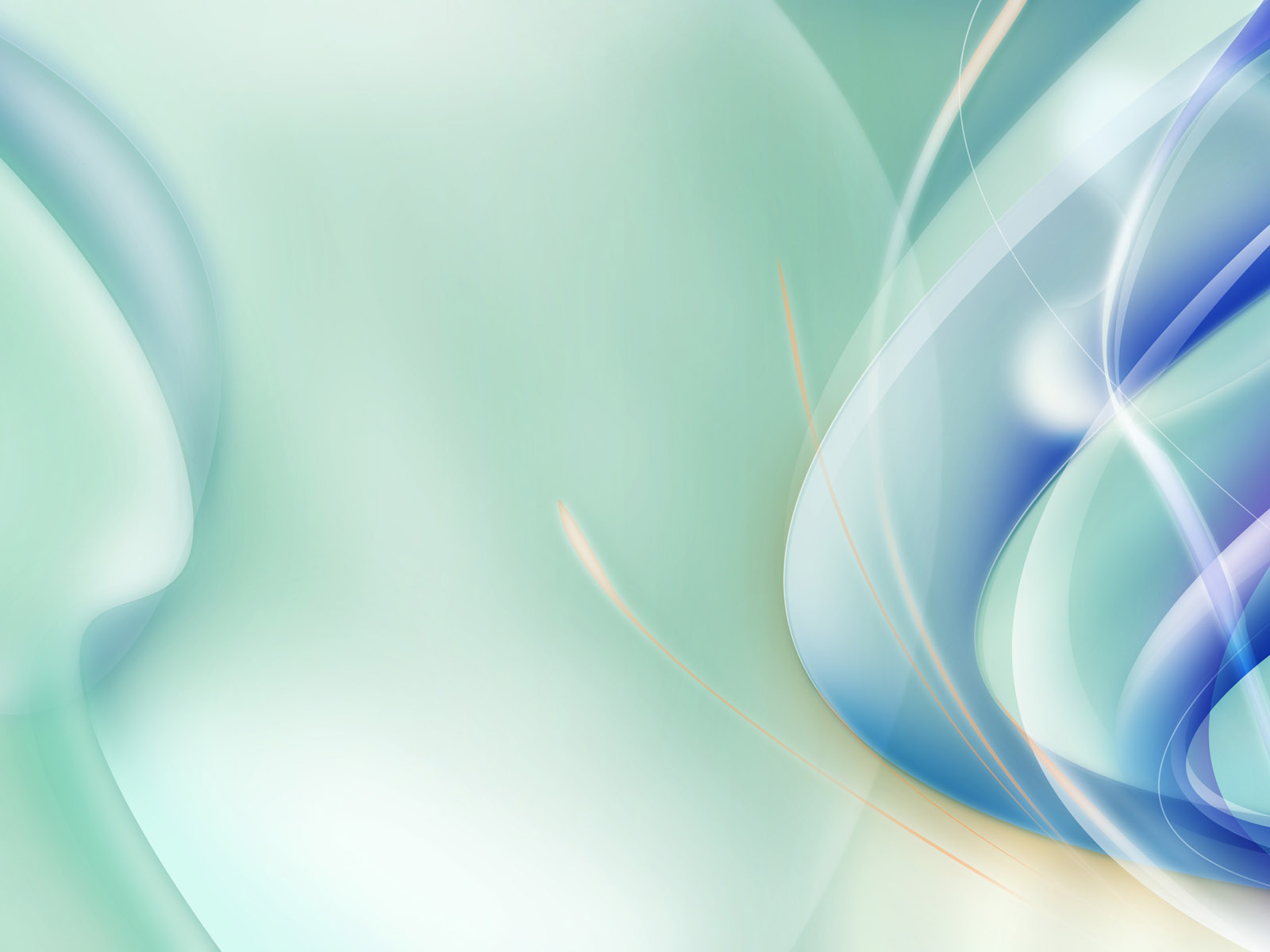 А5. Укажите слово с чередующейся гласной в корне слова.
Сумерки                    3. Стряхнуть
2. Выросла                     4. Затевать 

А6. В каком слове правописание приставки определяется ее значением – «неполное действие»?
1. Прилегла                    3. Предложит
2. Перебрасывать          4. Признает
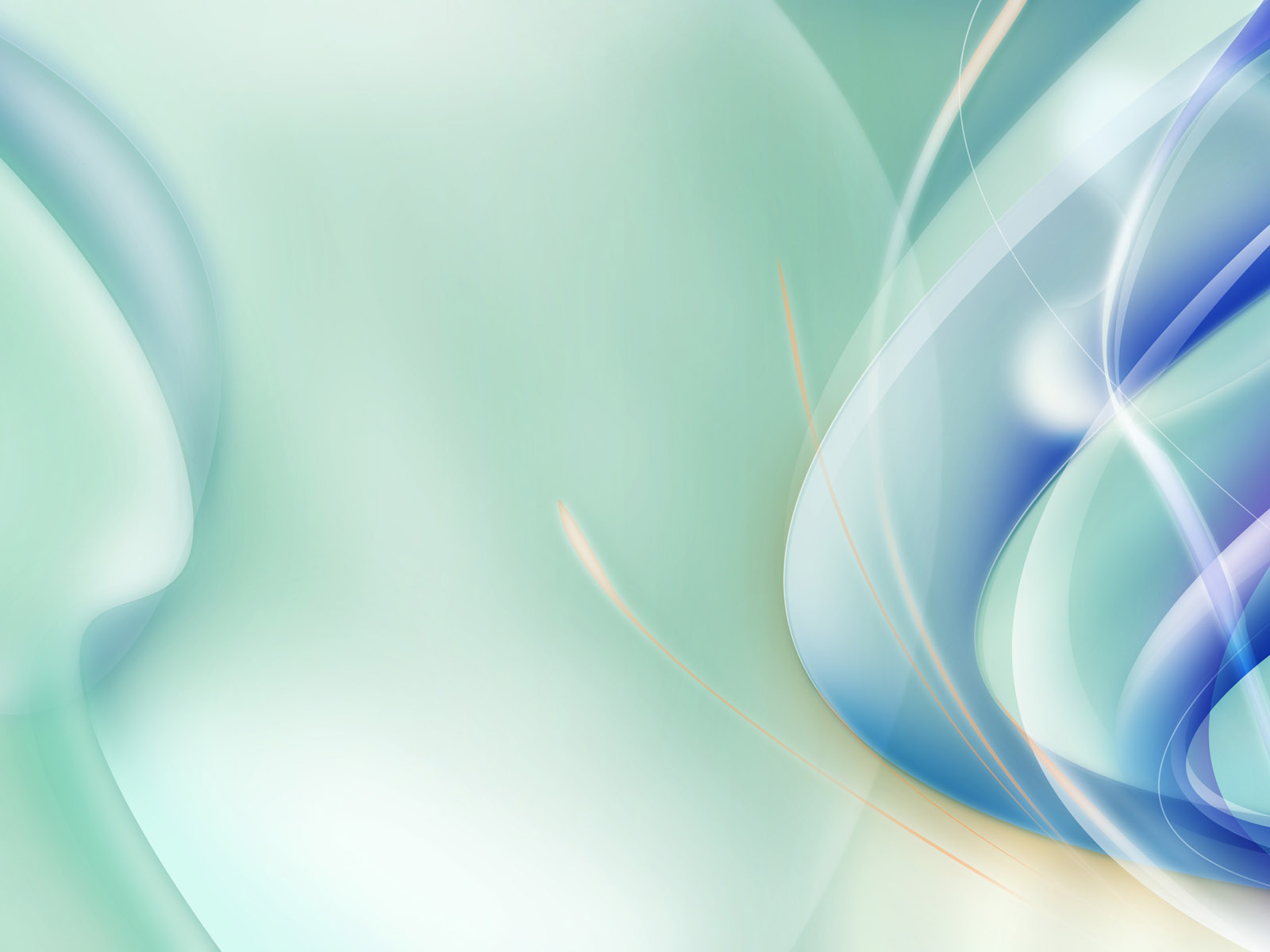 А7. Написание какого слова определяется правилом: «В прилагательных, образованных с помощью суффикса –Н- от существительных, основа которых оканчивается на –Н-, пишется –НН-«?
1. Бесформенный
2. Блинный
3. Отчаянный
4. Оторванный
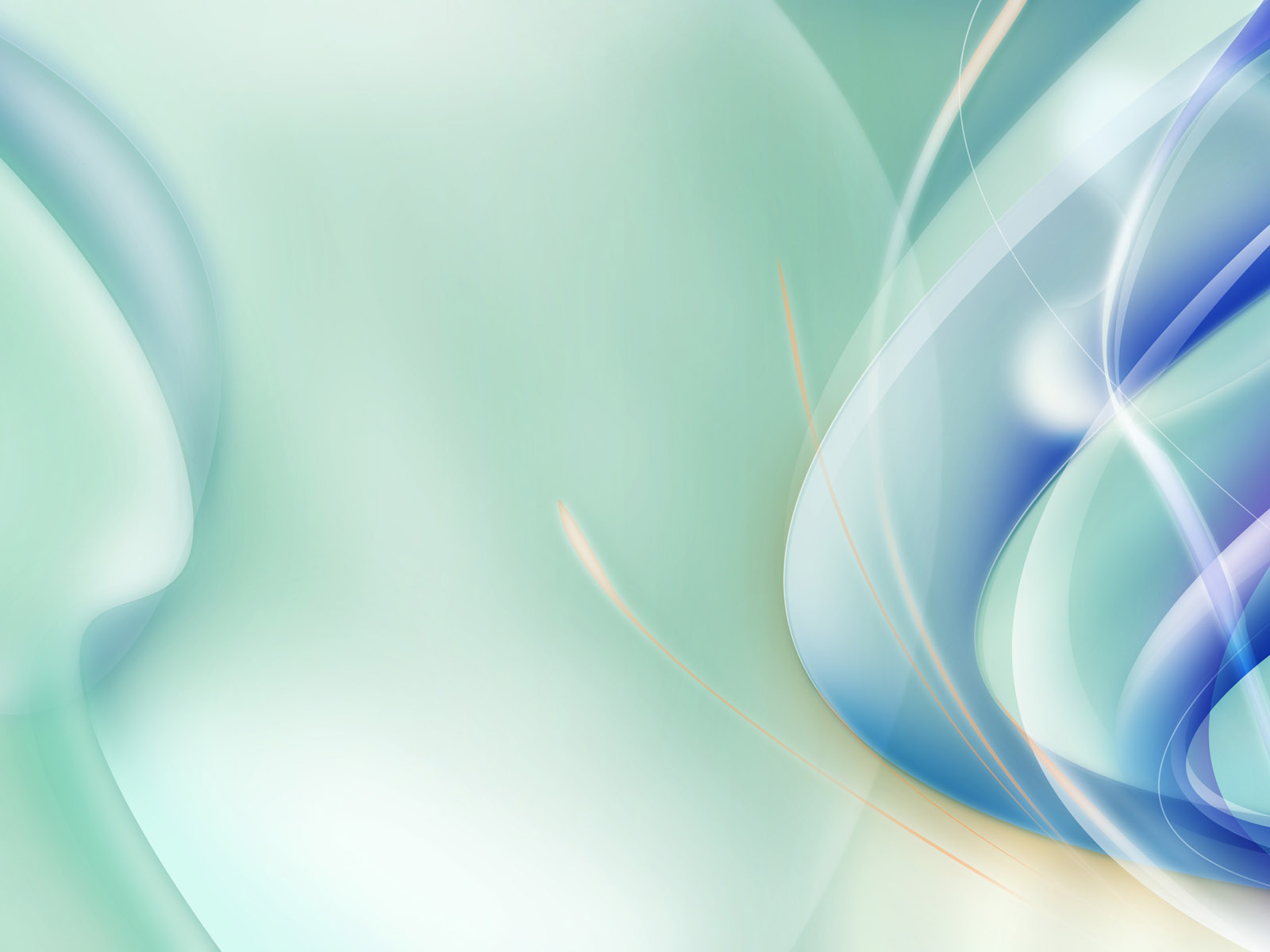 Придаточное причины
Почему? Отчего?
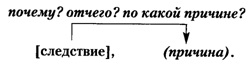 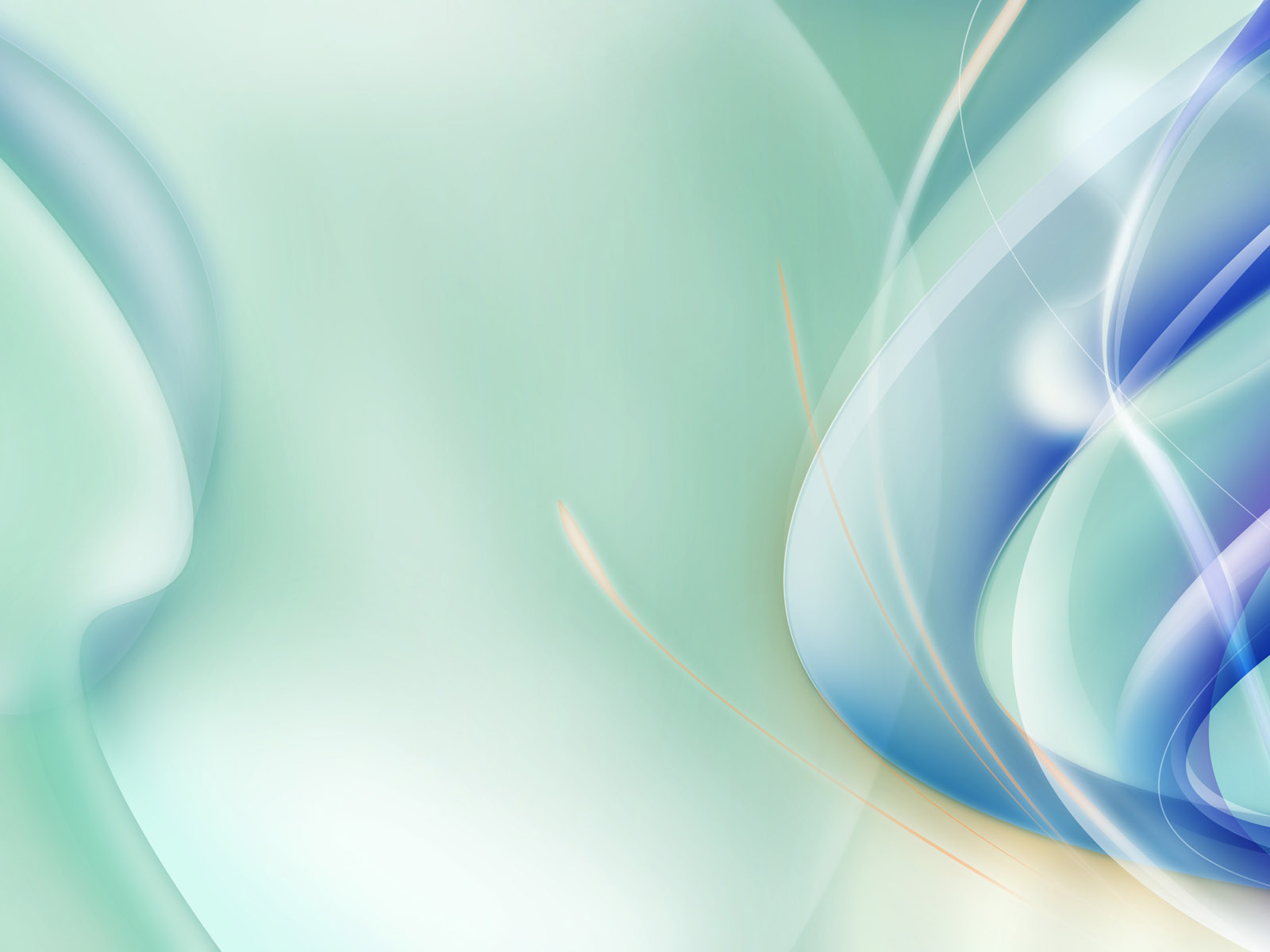 И вот я завидую этим колоскам, потому
что дни, недели, месяцы они стоят над
морем немыми свидетелями жизни.

Яблони пропали, оттого что мыши
объели всю кору кругом.

Лесу истощение не грозит, ибо он есть
источник постоянно возобновляющийся.
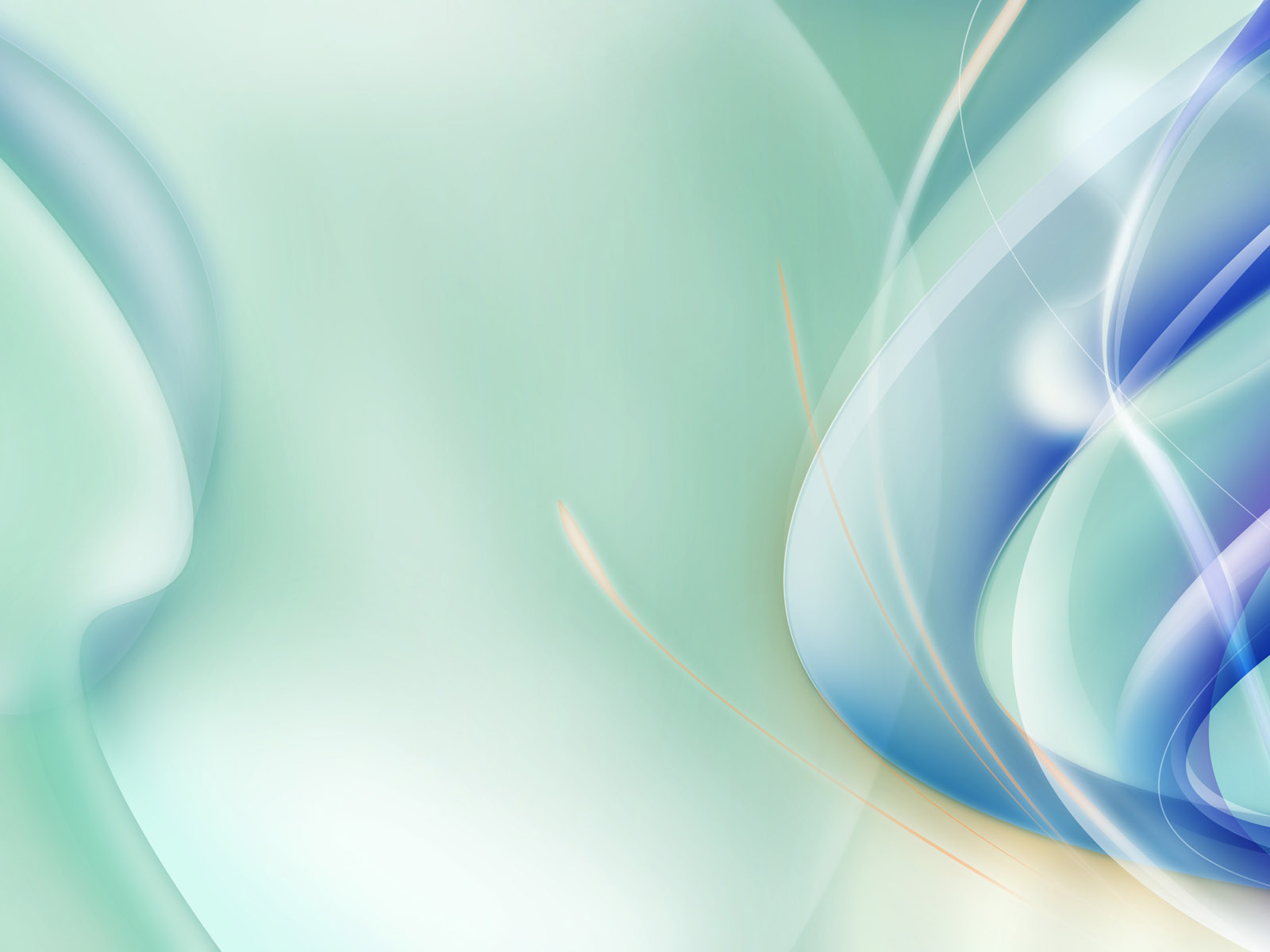 Придаточное условия
При каком условии?
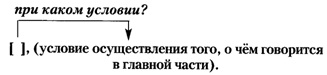 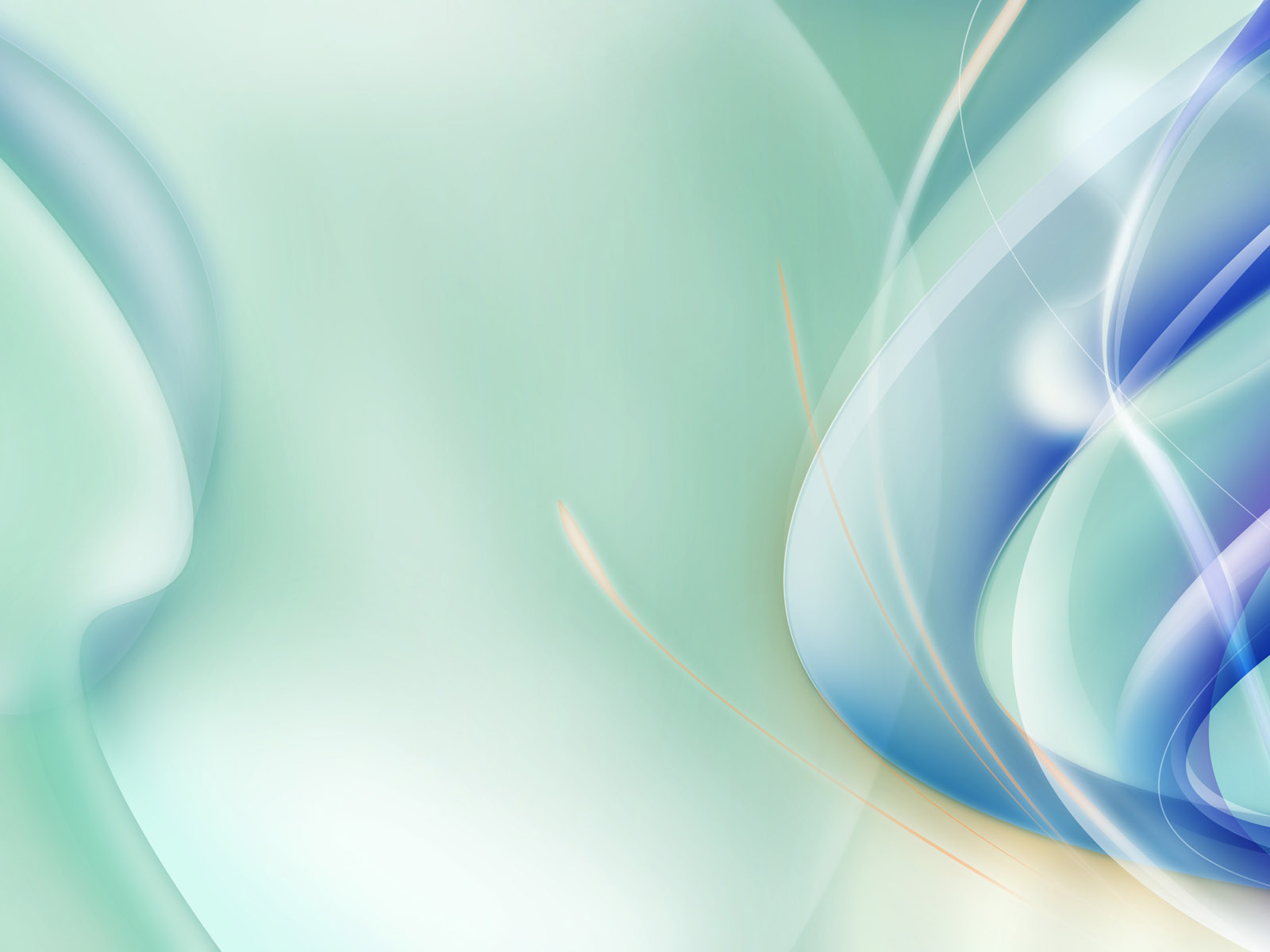 Ехать по дороге, пересеченной причудливыми сверкающими сугробами, трудно и было бы невозможно, если бы не женщины-крестьянки, быстро орудующие лопатами.

Раз начался морозобой в лесу, это значит уже градусов под сорок.